শুভেচ্ছা
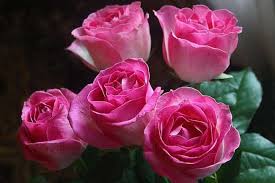 পরিচিতি
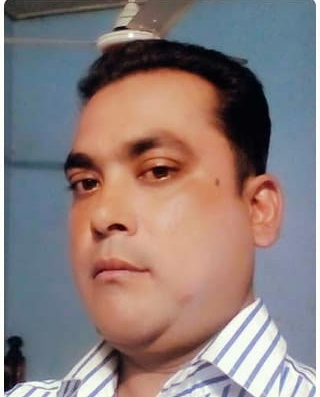 মুহাঃ আব্দুল বাছেত
সহঃ শিক্ষক  ইসলাম শিক্ষা
শাজাহানপুর,বগুড়া
01719307484
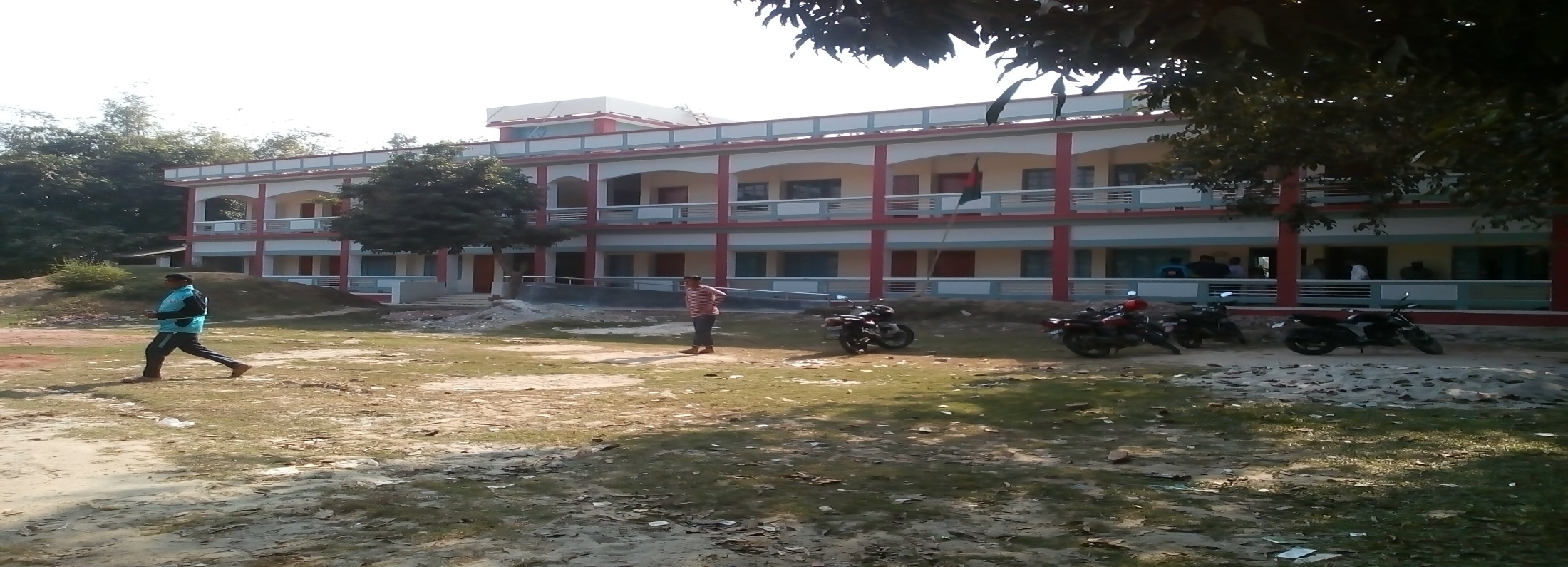 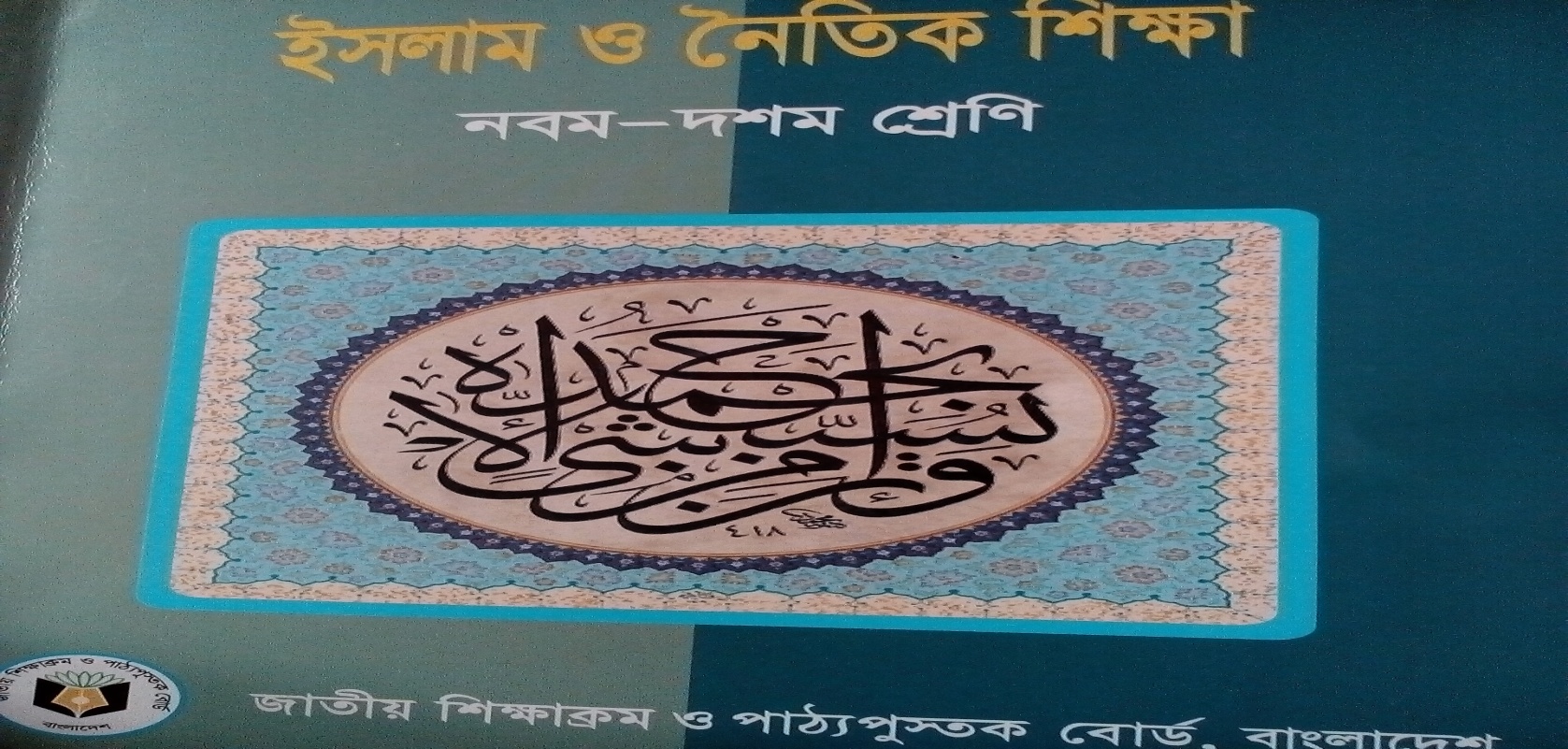 বিষয়ঃ ইসলাম ও নৈতিক শিক্ষ।
শ্রেণিঃ নবম
অধ্যায়ঃদ্বিতীয়
পাঠ ১০
নিচের ছবি দেখে কি বুঝতে পারছো
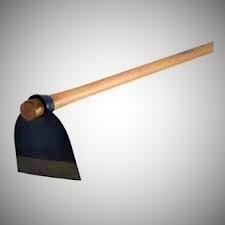 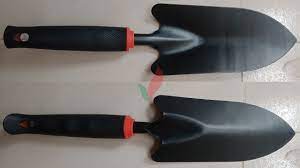 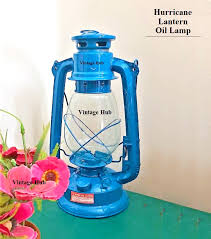 আজকের শিরোনাম
সূরা আল-মাউন
এ পাঠ শেষে শিক্ষার্থীরা-------
সূরা আল-মাউন এর শিক্ষা জানতে পারবে-
২.ইয়াতিম এর সাথে কী ধরনের ব্যাবহার করতে হবে তা জানতে পারবে-
৩.লোক দেখানো নামজ এর পরিনিতি কি তা জানতে পারবে-
اَرَءَیۡتَ  الَّذِیۡ یُّکَذِّبُ بِالدِّیۡنِ ؕ﴿۱﴾
১.	তুমি কি তাকে দেখেছ, যে হিসাব- প্রতিদানকে অস্বীকার করে?
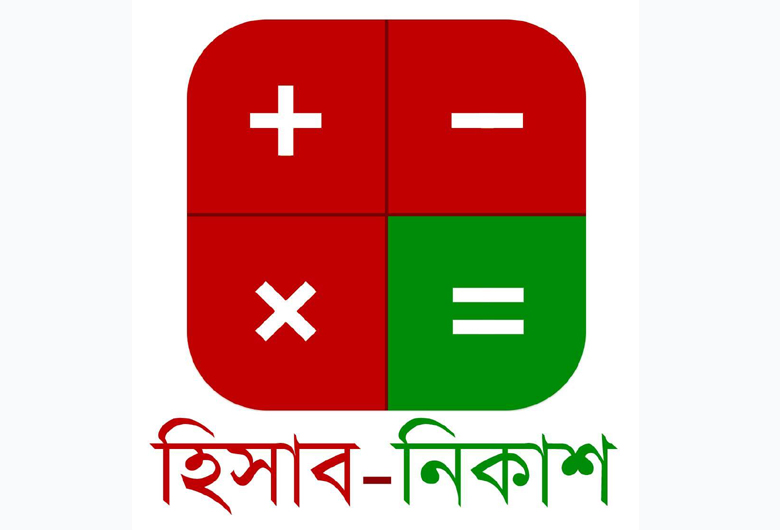 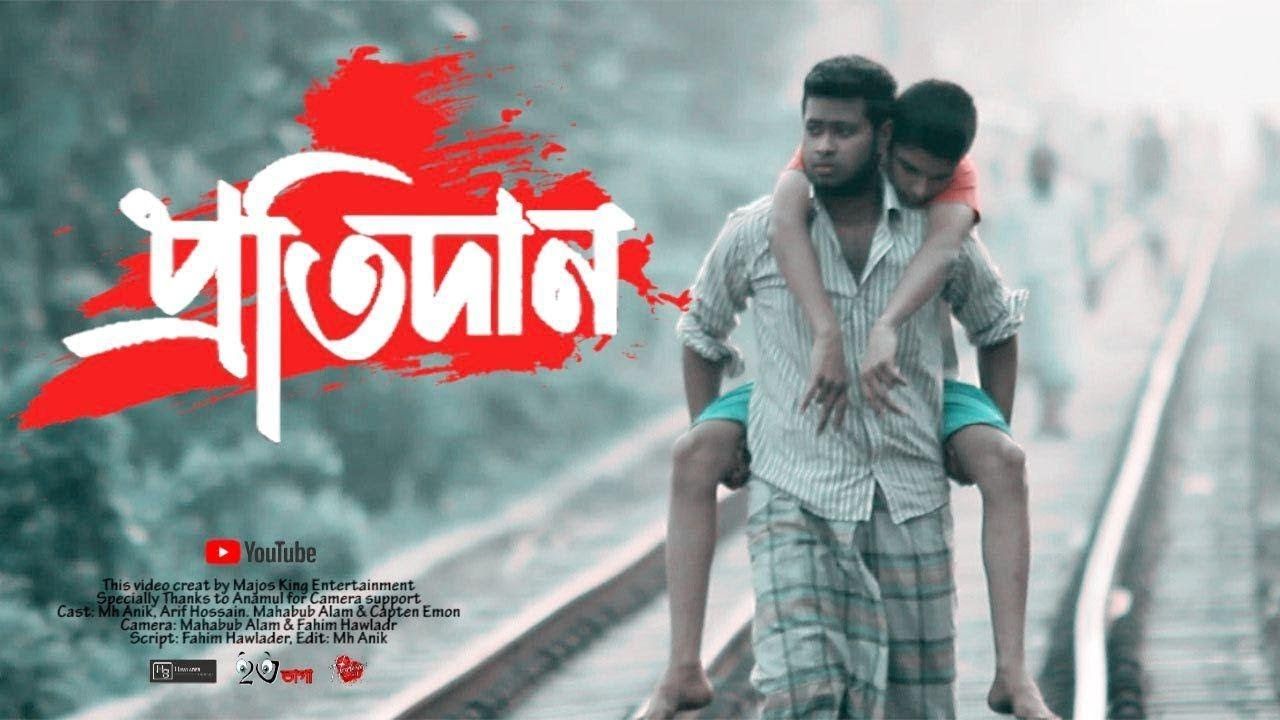 فَذٰلِکَ الَّذِیۡ یَدُعُّ  الْیَتِیۡمَ ۙ﴿۲﴾
২।সে-ই ইয়াতীমকে কঠোরভাবে তাড়িয়ে দেয়,
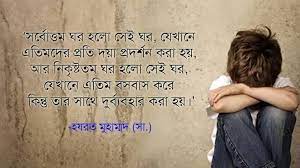 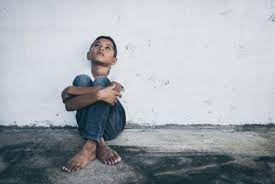 وَ لَا یَحُضُّ عَلٰی طَعَامِ الْمِسْکِیۡنِ ؕ﴿۳﴾
.৩।আর মিসকীনকে খাদ্যদানে উৎসাহ দেয় না ।
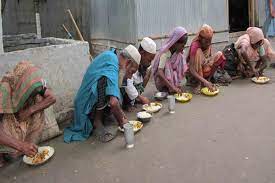 ৪।অতএব সেই সালাত আদায়কারীদের জন্য দুর্ভোগ।
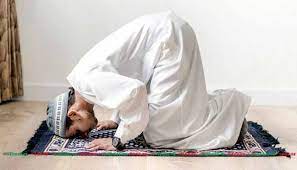 الَّذِیۡنَ ہُمْ عَنۡ صَلَاتِہِمْ سَاہُوۡنَ ۙ﴿۵﴾
৫।যা নিজেদের সালাতে অমনোযোগী হয়।
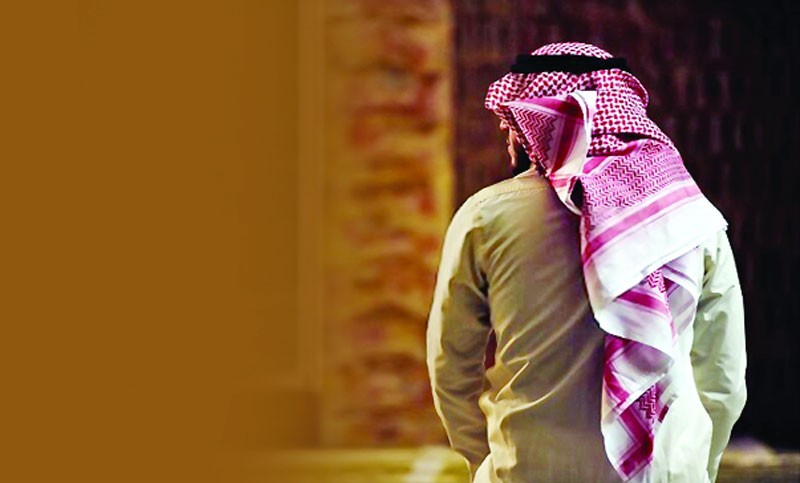 ৬।যারা লোক দেখানোর জন্য তা করে।
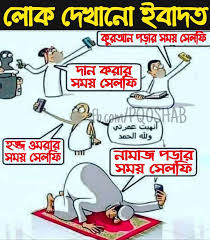 وَ یَمْنَعُوۡنَ الْمَاعُوۡنَ ٪﴿۷﴾
৭।এবং ছোট-খাট গৃহসামগ্রী দানে নিষেধ করে। যেমন,পানি,লবন,দিয়াশলায়,বালতি ইত্যাদি।
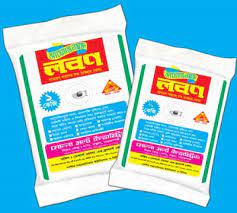 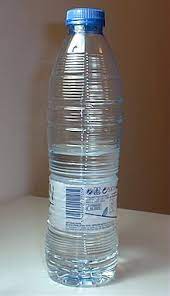 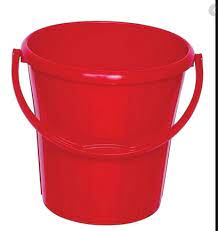 একক কাজ
সুরা আল-মাউনের আয়াত কয়টি।
মাউনের শব্দের মানে কি।
কোন সালাত আদায়কারীর দুভোগ।
ছাউন শব্দের মানে কি।
দলগত কাজ
এতিম এর সাথে কী ধরনের আচারণ কতে হবে ?  এই সম্পর্কে ৫টি ব্যাক্য লিখ।
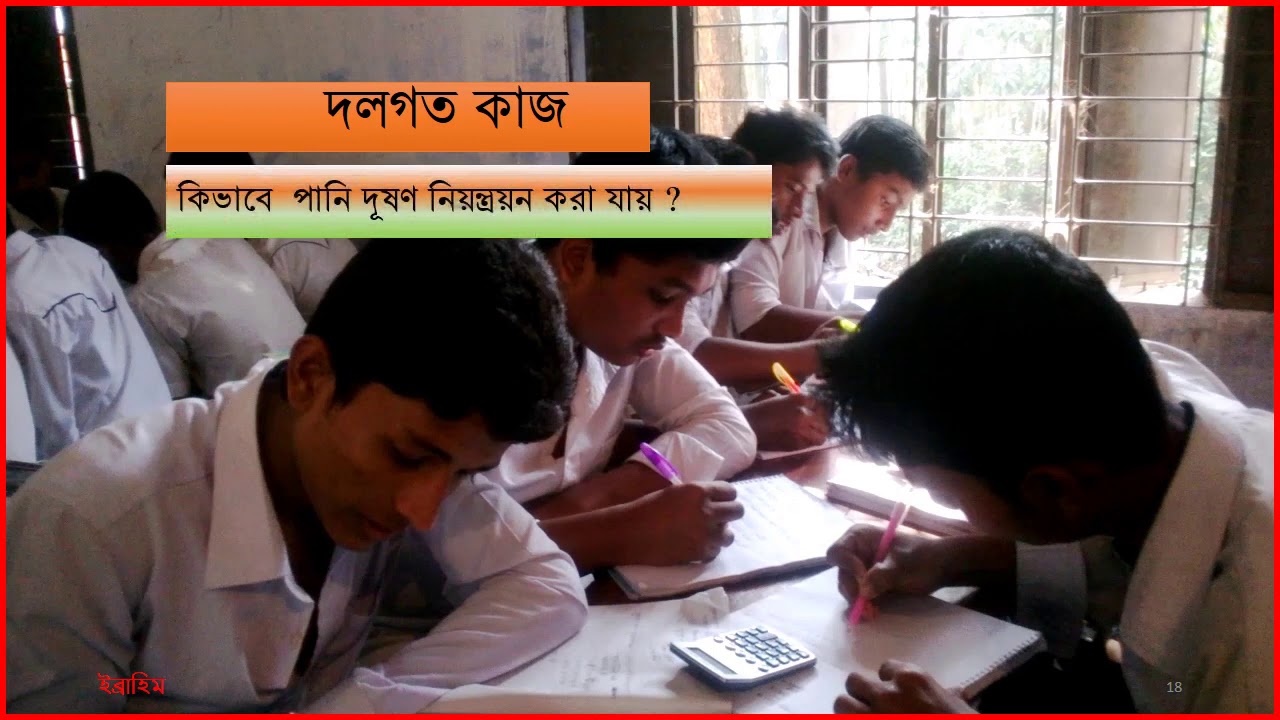 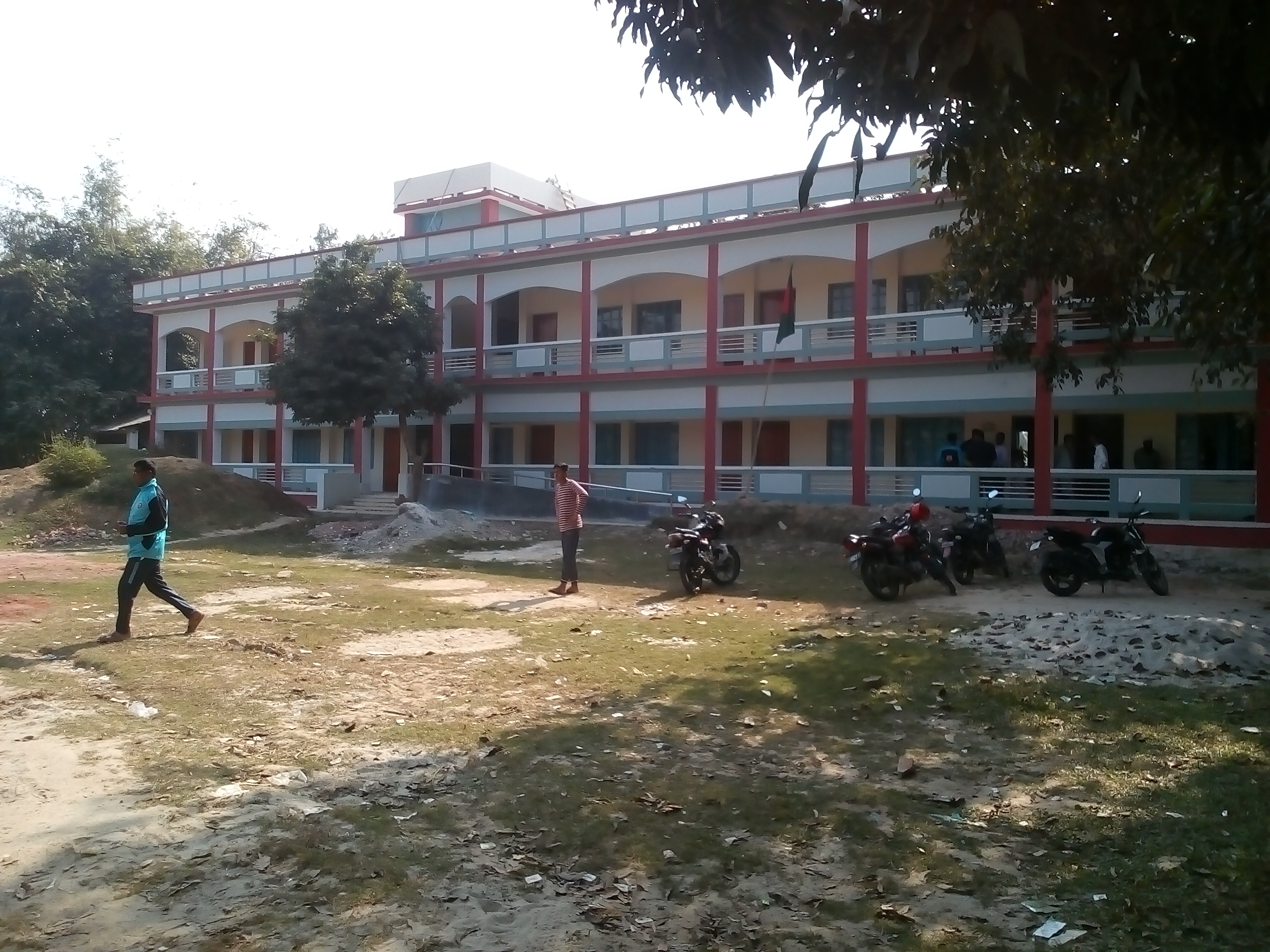 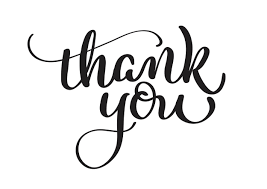 বাড়ীর কাজ
কিয়ামতের দিন সালাতে অমনোযোগীদের পরিণতি কী হবে? সূরা মাউন এর আলোকে ব্যাখ্যা কর।
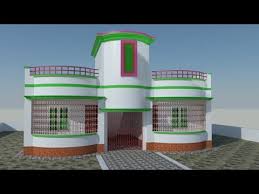